Heft in eigen hand
Dorien Kloostermanalgemeen@naar-keuze.nl
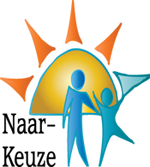 Naam ouderinitiatief
Foto ouderinitiatief
Visie Ouderinitiatief
Om wie gaat het?
Foto van de bewoners
Doelstelling project toekomst borgen
Bewust keuzes maken voor de toekomst
Nadenken wat wel en wat niet mogelijk is
Toekomstvisie ontwikkelen
Plan van aanpak ontwikkelen
Stappen zetten
Regelmatig terugkijken
Vragen die beantwoord moeten worden
Ouderwordende bewoners in een ouderinitiatief/ kleinschalige initiatief ; wat betekent dat?Waaraan bemerk je dat bewoners ouder worden?
Welke scholingsmogelijkheden voor begeleiders zijn beschikbaar?
Waar moet je rekening mee houden als bewoners ouder worden in een kleinschalige woonvorm?
Welke mogelijkheden biedt de huidige wet -en regelgeving t.a.v. aanpassingen, indicaties, financiering?
Wat zijn de (on)mogelijkheden in de huidige woonvorm?
Niet alleen bewoners worden ouder…
Niet alleen de bewoners worden ouder; ook het bestuur, de ouders worden ouder. Dat vraagt iets in een kleinschalige woonvorm Wat zijn mogelijkheden?

Hoe ontwikkelen we gezamenlijk, ouders/ bestuur/ zorg(aanbieder), beleid richting toekomst?
Bestuur wordt ouder en wat dan…?
We zien in de loop van de jaren globaal 3 mogelijkheden

Ouderinitiatief wordt bewust of onbewust overgedragen aan een reguliere zorgorganisatie (ouderinitiatief wordt  opgegeven als ouderinitiatief)
Ouders gaan op zoek naar vervanging betreffende hun rol t.a.v. de individuele zorg en de collectieve zorg (opvolging bestuur, andere kinderen nemen rol over / bestuur van buitenaf benoemen; ouderinitiatief blijft bestaan.
Deel vd taken wordt overgedragen aan professionals/derden. Ouderinitiatief blijft bestaan.
Inzet ouders en tweede generatie
Wat willen broers en zussen?
Wat willen huidige ouders?
Wat is rol huidige ouders t.a.v. het collectief?
Hoe zien ouders de toekomst van Olivier?
Speelt PGB een rol?
Enz. enz.
Ouders en organisatie
Ouders en vrijwilligers leveren toegevoegde waarde aan het collectief belang door:
gedrag = afstemmen en informeren, 
doen = activiteiten met bewoners naast de zorgverlening
rollen = meedraaien in de Paladijn organisatie
Afgesproken is dat een jaarplanning van activiteiten verstandig is om te gebruiken en dat er voor allerlei activiteiten en rollen initiatiefnemers nodig zijn die zich kenbaar kunnen maken. Initiatiefnemers opereren op vrijwillige basis.
Vrijwilligers in de zorgverlening worden aangestuurd door het zorgteam.
Vragen die beantwoord moeten worden zijn:
Wat gaat er goed/ waar ben je trots op?
Wat kan er beter?
Hoe kan dat beter?
Stel je de woonvorm/ ouderinitiatief voor je over 7 (10) jaar? Wat is dan het meest wenselijke scenario?
Welke bijdrage zou je zelf kunnen leveren?
Werkwijze
Zoek een onafhankelijk persoon, dus geen familie of zorgmedewerker, die met alle ouders, bewoners en aantal zorgmedewerkers een gesprek van max. 30 minuten inplant om aantal vragen te beantwoorden a.d.v. topiclijst.
Laat de onafhankelijke persoon vervolgens hiervan een samenvatting maken.
Planning
Voorbespreking met bestuur om planning en werkwijze vast te stellen
Bijeenkomst voor alle ouders om uitleg te geven
Planning 1 of 2 dagen in de woonvorm om gesprekken van ongeveer 20-30 minuten te houden met ouders, met ind. bewoners als zij dat willen en met een aantal medewerkers.
Vervolg planning
Van alle input maakt onafhankelijk persoon een samenvatting waarin de drie hoofdvragen worden beantwoord
Wat gaat er goed/ waar ben je trots op?
Wat kan er beter?
Hoe kan dat beter? 
Wat moet er gebeuren t.a.v. de toekomst van het ouderinitaitief
Goed functionerende organisatie is de driehoeksrelatie rondom de bewoner van familie/ouders, bestuur en Zorgaanbieder goed op elkaar afgestemd en weet een ieder wat zijn taak en verantwoordelijkheid is.
Naar-Keuze
Tel.: 0481  374589
algemeen@naar-keuze.nl